Bienvenue dans la classe de Madame Mélissa
2e année
École St-Mathieu
Je me présente…
Enseignante depuis 2006
Avant cela, TES avec des élèves en trouble du comportement et en trouble du langage.
Je suis une passionnée des animaux et surtout des chiens.
Je n’ai pas d’enfants, mais je prendrai soin du vôtre comme s’il était le mien.
J’adore voyager et je suis une sportive dans l’âme.
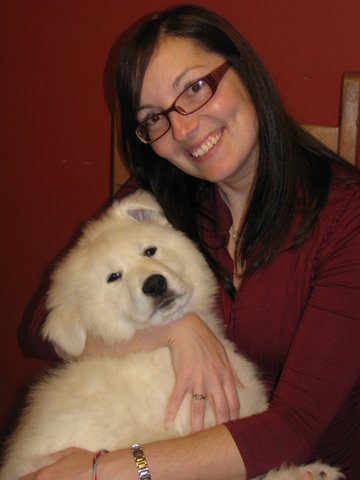 Remplacer cette photo
par la vôtre! 
Les horaires
Vous avez reçu:

Calendrier scolaire
Horaire-cycle
Les entrées et les sorties (la ponctualité est une question de respect et la routine est importante)
Le document expliquant les compétences et les temps forts pour les évaluations. Il est essentiel de prendre ces dates en note. 
* Veuillez prendre en considération qu’il est important de m’informer (le service de garde aussi) des changements à l’horaire de votre enfant. De cette façon, il sera toujours en sécurité. (Aussi, faites-nous confiance: venez porter votre amour dans la cour et quittez. Cela évite que les personnes qui surveillent doivent vérifier l’identité de chacun des adultes dans la cour.)
La 2e année
La 2e année est la seconde du cycle. Votre enfant reverra plusieurs notions de la 1re année et les consolidera. Par contre, il apprendra de nouvelles choses aussi. 

- Il est important que vous supportiez votre enfant dans ses apprentissages et que vous me disiez ce qui va bien et ce qui cloche afin que je puisse rectifier le tout. Vous êtes le premier expert dans la vie de votre enfant et je compte sur vous pour m’aider. Merci!
Les règles de l’école
Vous aurez à lire et à signer le code de vie de votre coco et ce, avec lui.
Ces règles sont faites pour que l’on puisse bien vivre ensemble.
En gros, il est question du respect des autres dans nos gestes et nos paroles, du fait de circuler calmement dans les corridors et d’être responsable en tant qu’élève. 
En classe, nous vivons la même réalité. Vos enfants ont choisi des règles de classe et les conséquences. Aidez-nous à les faire respecter. Votre soutien est essentiel!

Par exemple: Nous prônons le calme dans les corridors. Le soir, au service de garde, ce sont les mêmes règles. Plusieurs personnes travaillent dans leur classe. Demandez à votre enfant de marcher et de chuchoter. Ce serait vraiment apprécié!
Fonctionnement de la classe
En classe, nous avons des routines et je crois que c’est sécurisant pour les enfants.

Je fonctionnerai le plus possible de façon positive afin de favoriser les bons comportements. Votre enfant recevra divers billets selon le comportement ou la notion travaillés en classe. 

De plus, derrière son plan de travail, il y a des étoiles qui vous diront comment s’est passée la journée. Prenez le temps de la regarder et de discuter avec votre amour. Votre support m’aidera beaucoup.
En classe, nous avons des routines et je crois que c’est sécurisant pour les enfants.

Je fonctionnerai le plus possible de façon positive afin de favoriser les bons comportements. Votre enfant recevra divers billets selon le comportement ou la notion travaillés en classe. 

De plus, derrière son plan de travail, il y a des étoiles qui vous diront comment s’est passée la journée. Prenez le temps de la regarder et de discuter avec votre amour. Votre support m’aidera beaucoup.

Cette année, je ne donnerai pas de devoirs. Il n’y aura que des leçons. Donc, prenez 30 minutes pour faire de la lecture et vérifier les notions de mathématique.
Mon rôle dans la classe
Mes élèves veulent une enseignante souriante, engagée et qui les récompense.
Donc, 

 je me centrerai davantage sur le positif, 
 chaque enfant aura une responsabilité,
 mes élèves auront une oreille attentive pour les écouter,
 nous écrirons tous les jours,
 nous manipulerons beaucoup
 et nous créerons un lien de confiance afin que tout le monde soit bien.
Les collations
Dans la classe, nous préconisons des collations santés comme des fruits ou légumes frais et/ou du fromage.

*** Évitez les coupes de fruits avec du jus ou les compotes. Cela fait de nombreux dégâts.***

*** Je sais que votre enfant doit avoir la possibilité de boire, mais les bouteilles d’eau tombent, renversent et brisent les cahiers. Nous irons à l’abreuvoir au moins une fois à chaque période. Si vous tenez à la bouteille d’eau, nous la mettrons dans le corridor et votre enfant pourra boire au retour des récréations ou avant de sortir. Merci!


Tous les aliments avec des arachides ou des noix sont interdits.
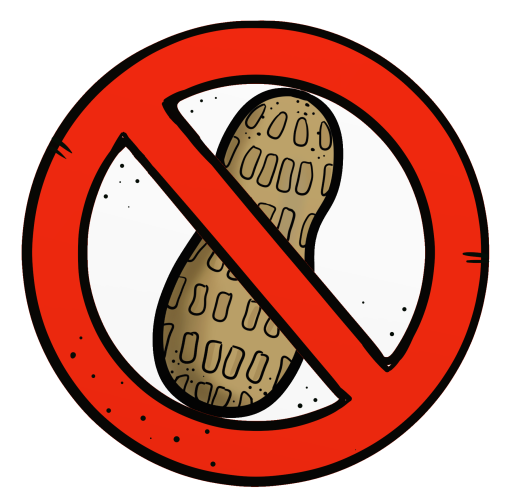 Les devoirs et leçons
Il n’y aura que des leçons cette année.

 Je donnerai le plan de semaine tous les vendredis.
 Je ferai aussi les dictées et les évaluations des complémentaires le vendredi.
 Les divers contrôles de lecture et de mathématiques se feront le plus possible les mercredis ou les jeudis.
Pédagogie
Cette année, 

   votre enfant travaillera diverses facettes de la lecture par le biais de Lire à deux;
    nous écrirons tous les jours ou presque à l’aide des mini-leçons pour devenir de vrais écrivains;
    les élèves manipuleront beaucoup à travers les centres mathématiques;
    je veux développer l’autonomie et l’engagement de votre enfant dans ses propres apprentissages.
En français, votre enfant travaillera avec  les textes d’Alphabétik en plus de tous les exercices de grammaire et en mathématique, ce sera avec Numérik. En éthique et culture religieuse, nous avons le matériel Près de moi.
Spécialités
En éducation physique, votre enfant sera avec M. David et son stagiaire.

matériel: chaussures de sport qui ne laissent pas de traces, chandail à manches courtes et culottes courtes.


En arts plastiques, votre enfant sera avec Mme Marjorie.

En musique, nous avons Mme Geneviève.

En anglais, nous retrouvons M. Jean-Raphaël.
Sorties scolaires
Cette année, nous voulons vivre de belles rencontres et faire des sorties. Voici des idées que vous pourrez approuver ou non:

 Mme Crayon;
 École de cirque de Québec;
 Visite de Zoom Nature sur les animaux du St-Laurent;
 Sorte au Bois de Coulonge avec M. David;
 Visite d’un préventionniste des incendies;
 Visite d’un ou d’une auteur (e).
Site Internet de la classe
Nous aurons une page Web. Voici le lien pour y accéder: http://recit.csdecou.qc.ca/classeweb/melissarivest/wp-login.php
Me contacter
Par courriel : melissa.rivest@csdecou.qc.ca
Par téléphone : vous devez laisser un message à notre secrétaire : 418-652-2155
Par le plan de travail de votre enfant (derrière)
Écrire un message et le glisser dans la pochette « MESSAGES » dans le cartable.
Des questions?
Merci pour votre présence!
Avez-vous des questions?
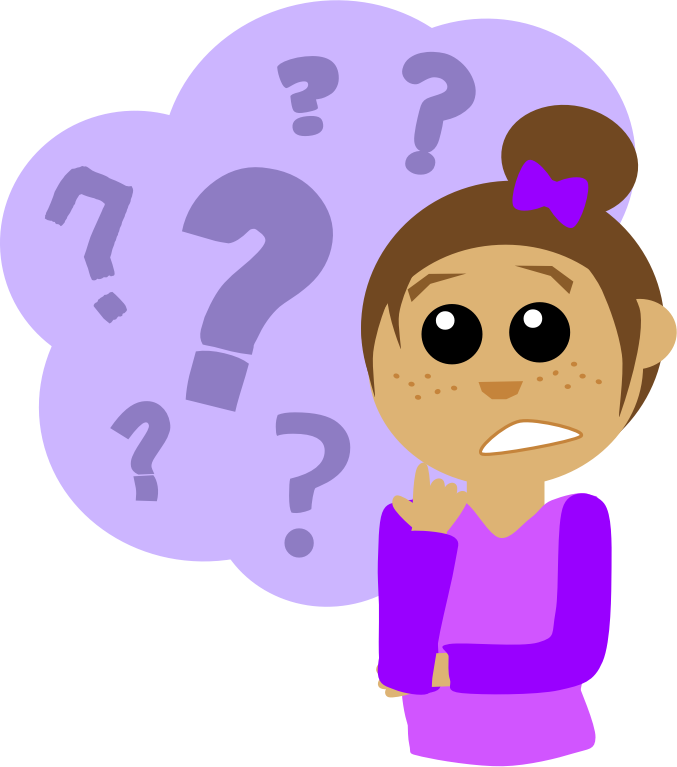